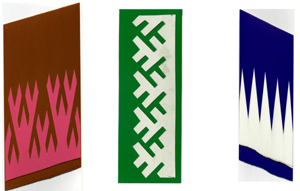 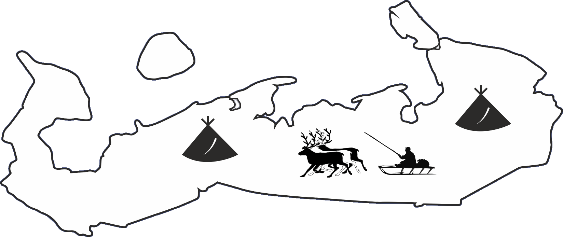 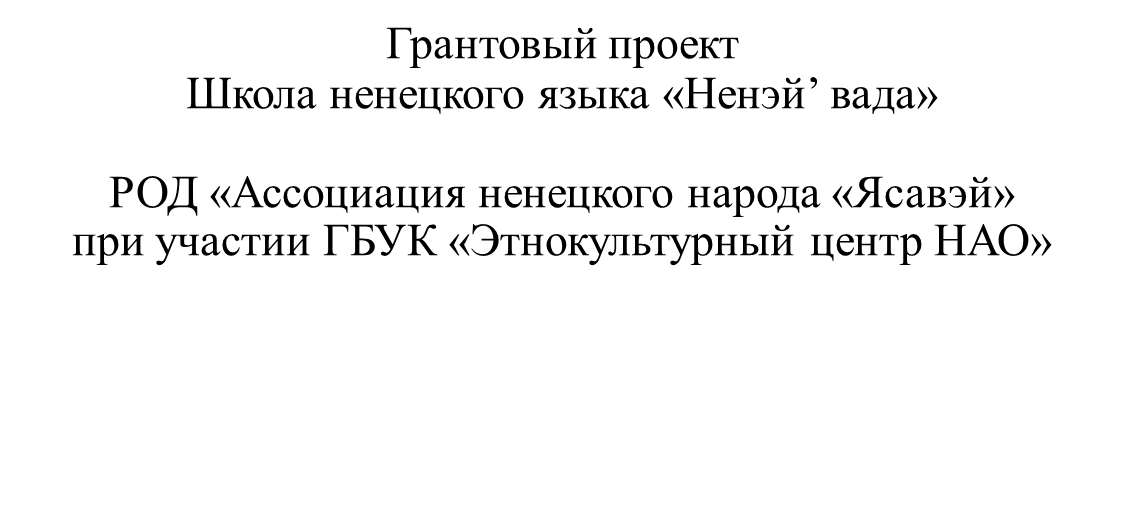 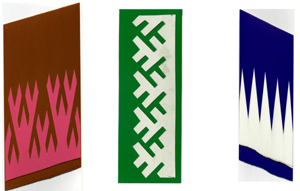 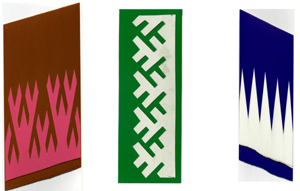 г. Нарьян-Мар, 2022 год
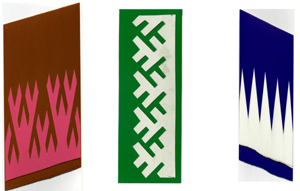 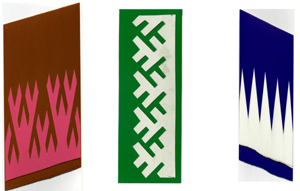 Ая’ пеля”Части тела
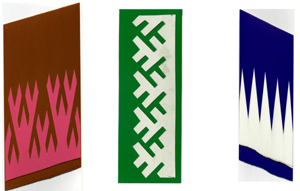 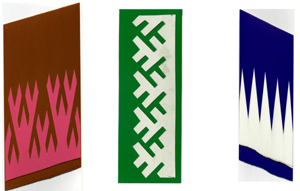 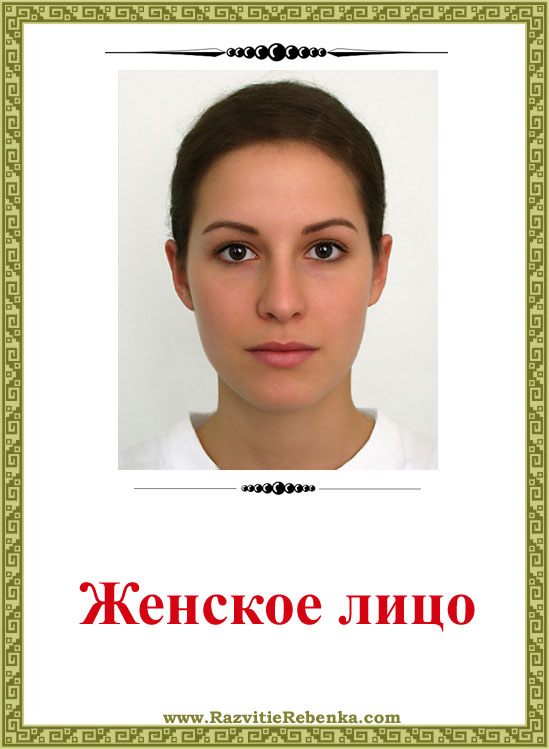 Ся” - лицо
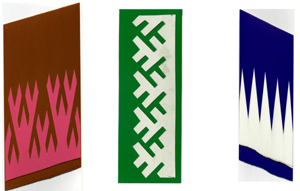 Не’ ся”
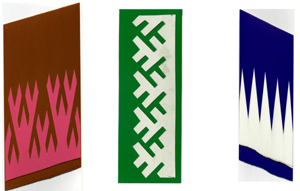 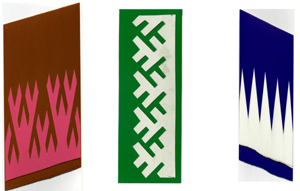 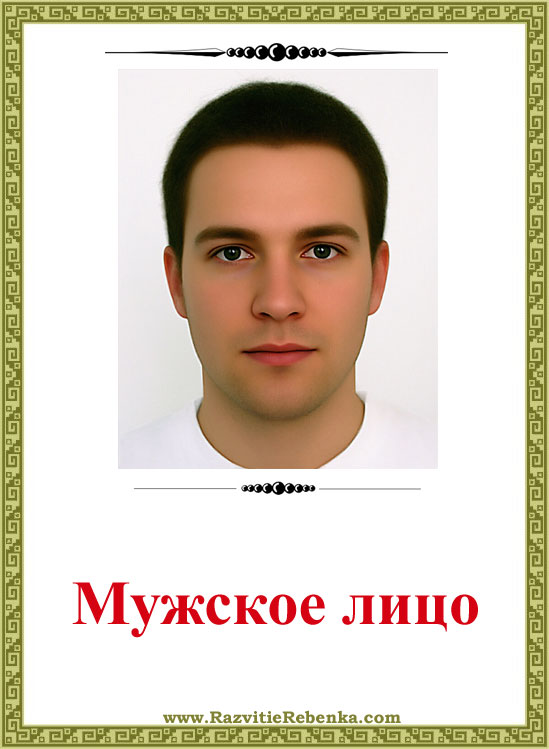 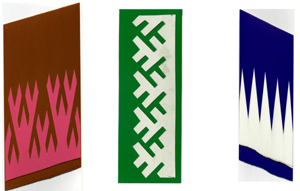 Хасава’ ся”
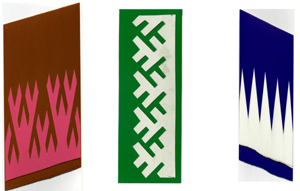 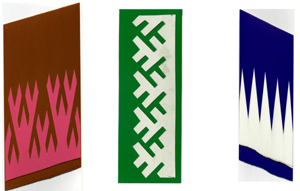 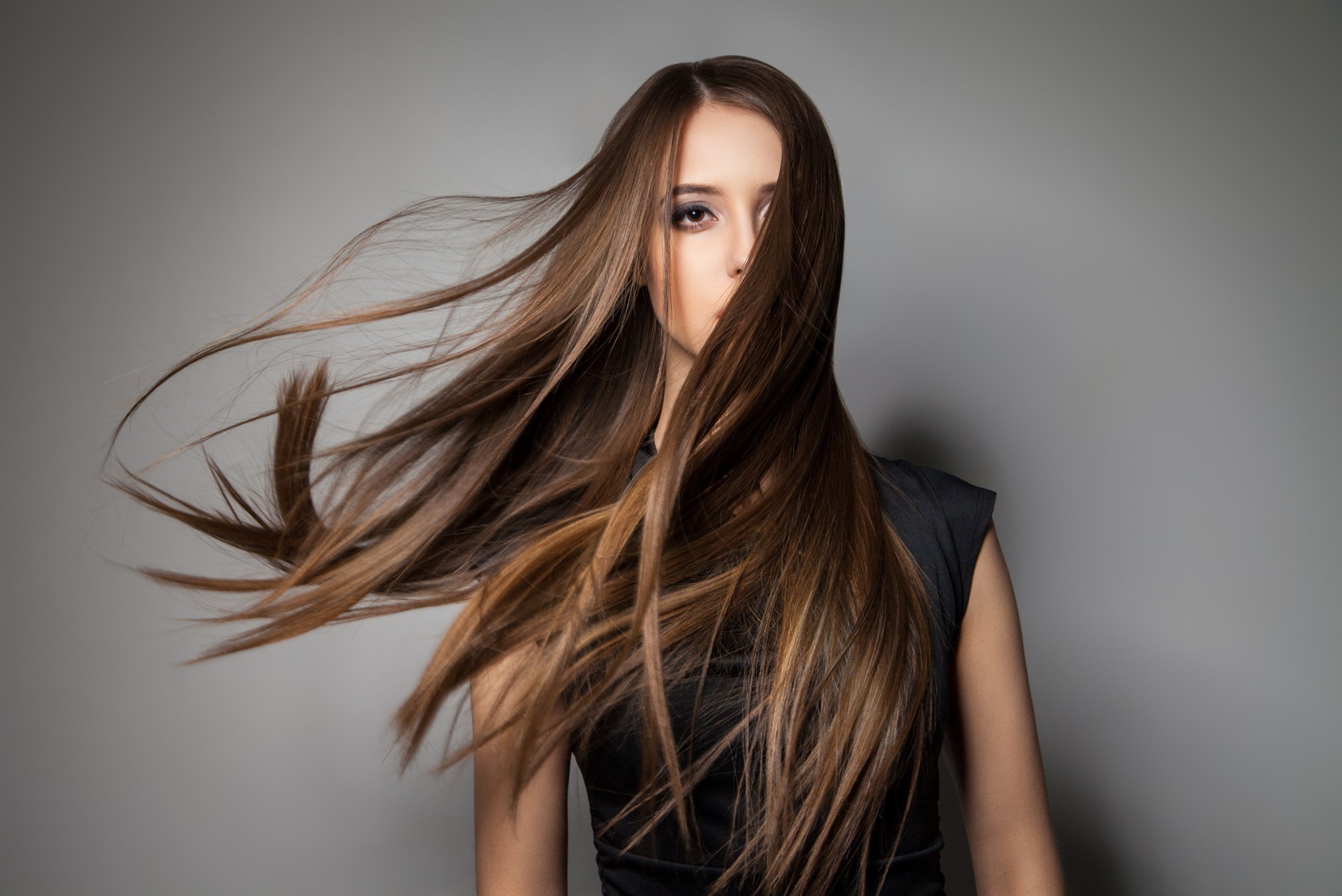 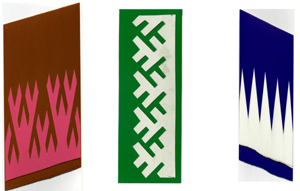 Эбт” – волосы
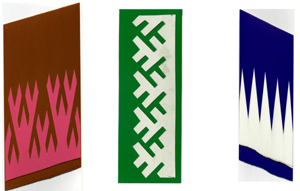 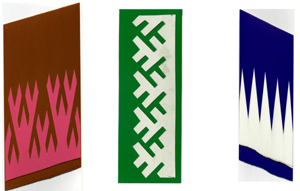 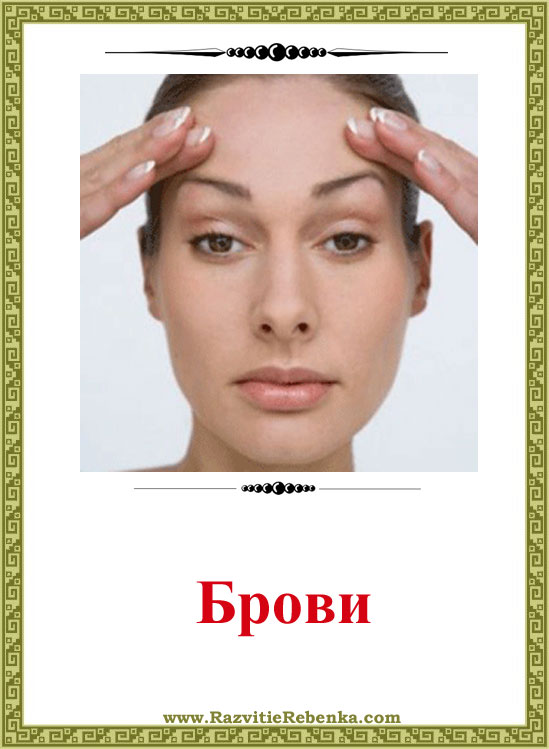 Нирць”
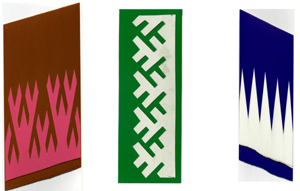 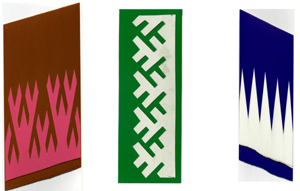 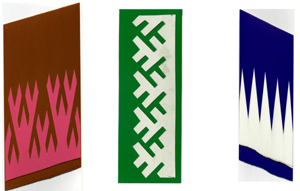 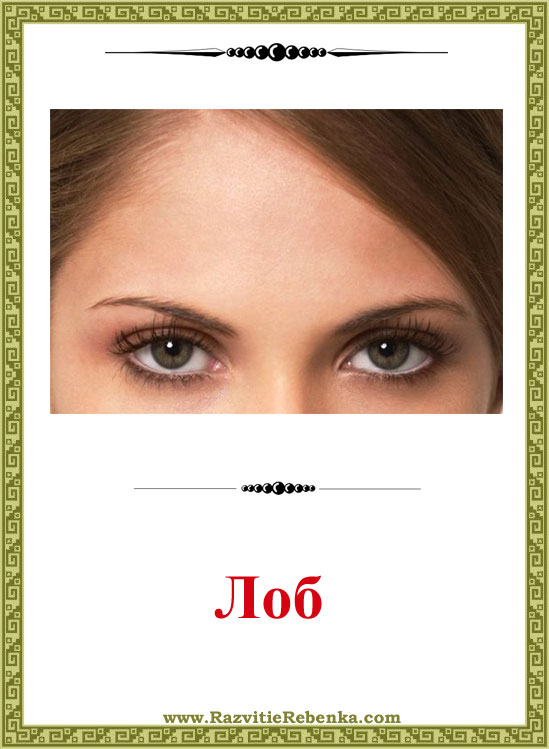 Тай
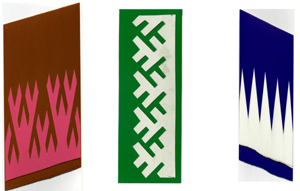 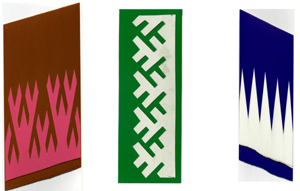 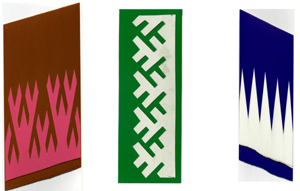 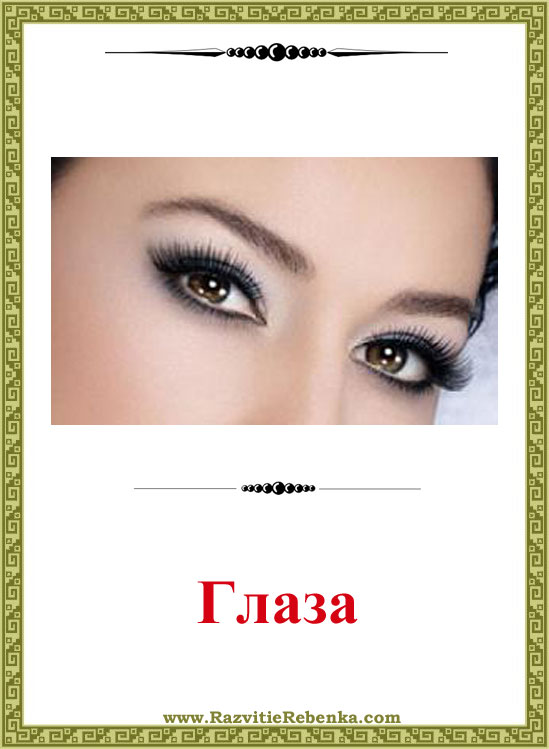 Сэв”
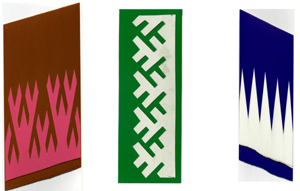 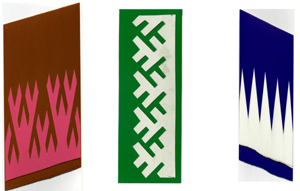 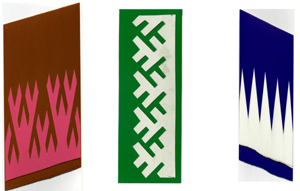 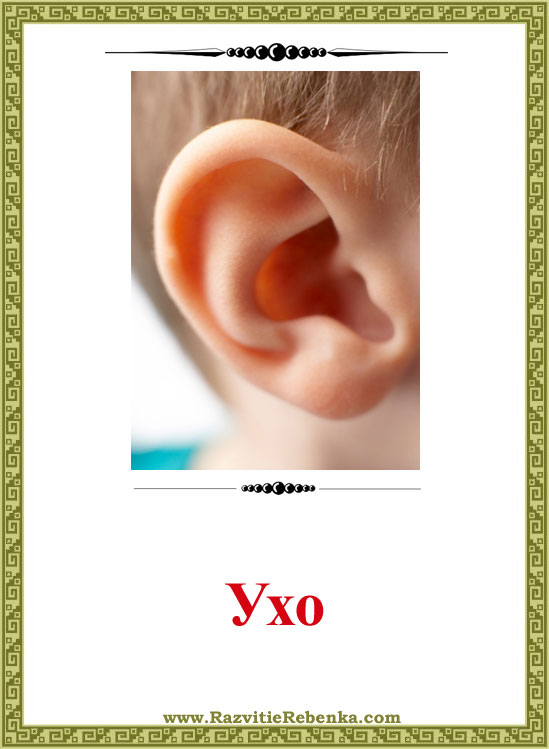 Ха
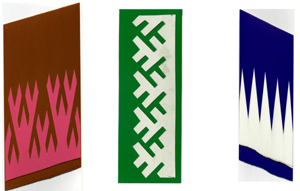 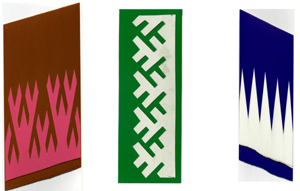 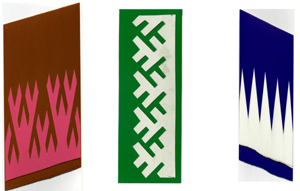 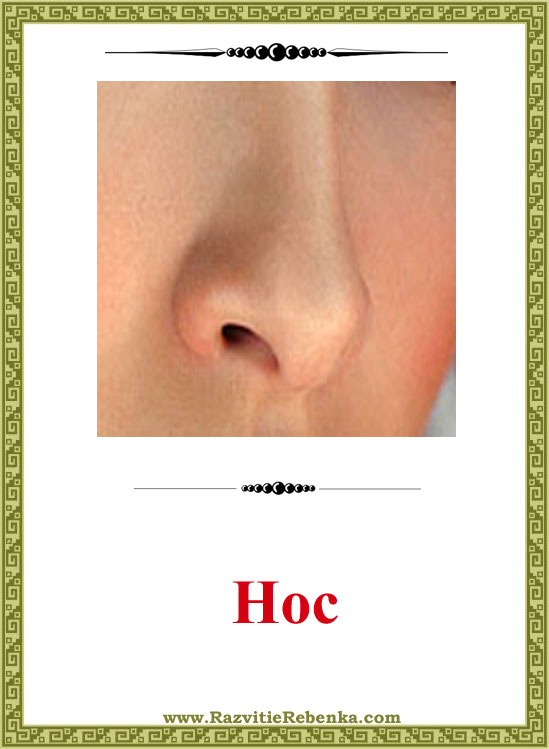 Пыя
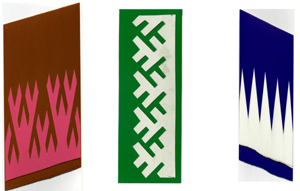 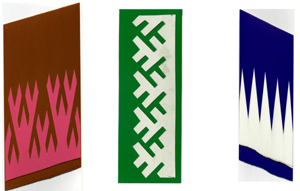 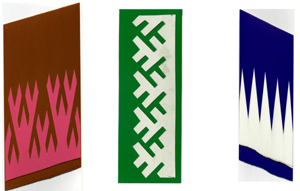 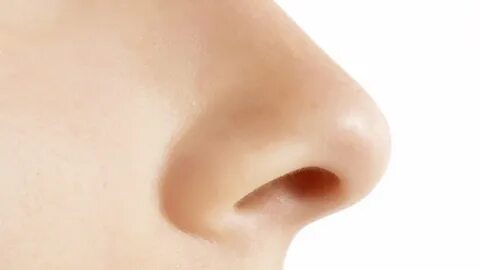 Пыя’ си – ноздря
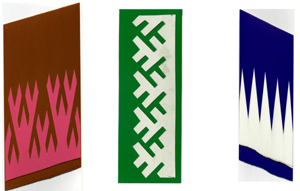 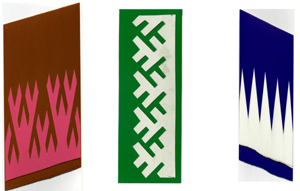 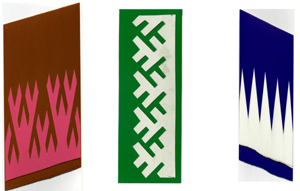 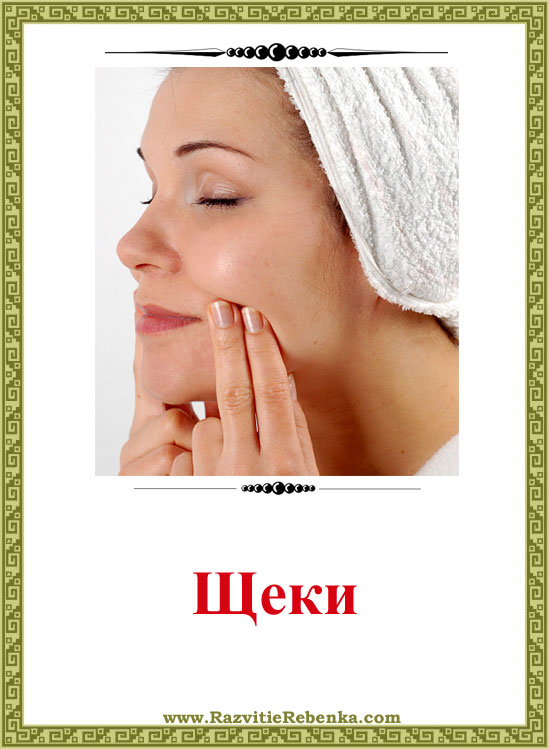 Пайды”
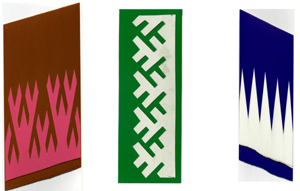 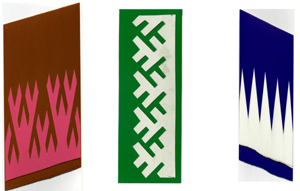 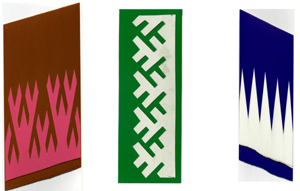 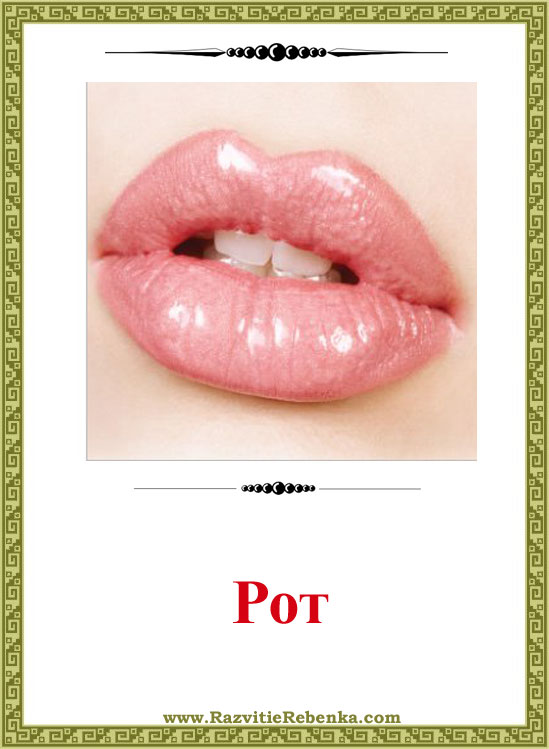 Ня’ си
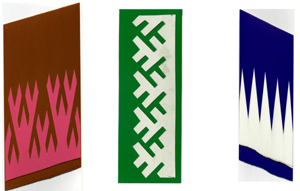 Губы – пибтя’’
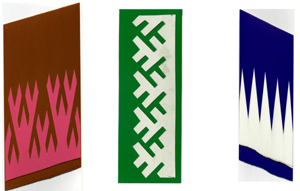 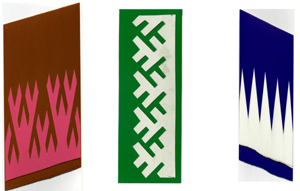 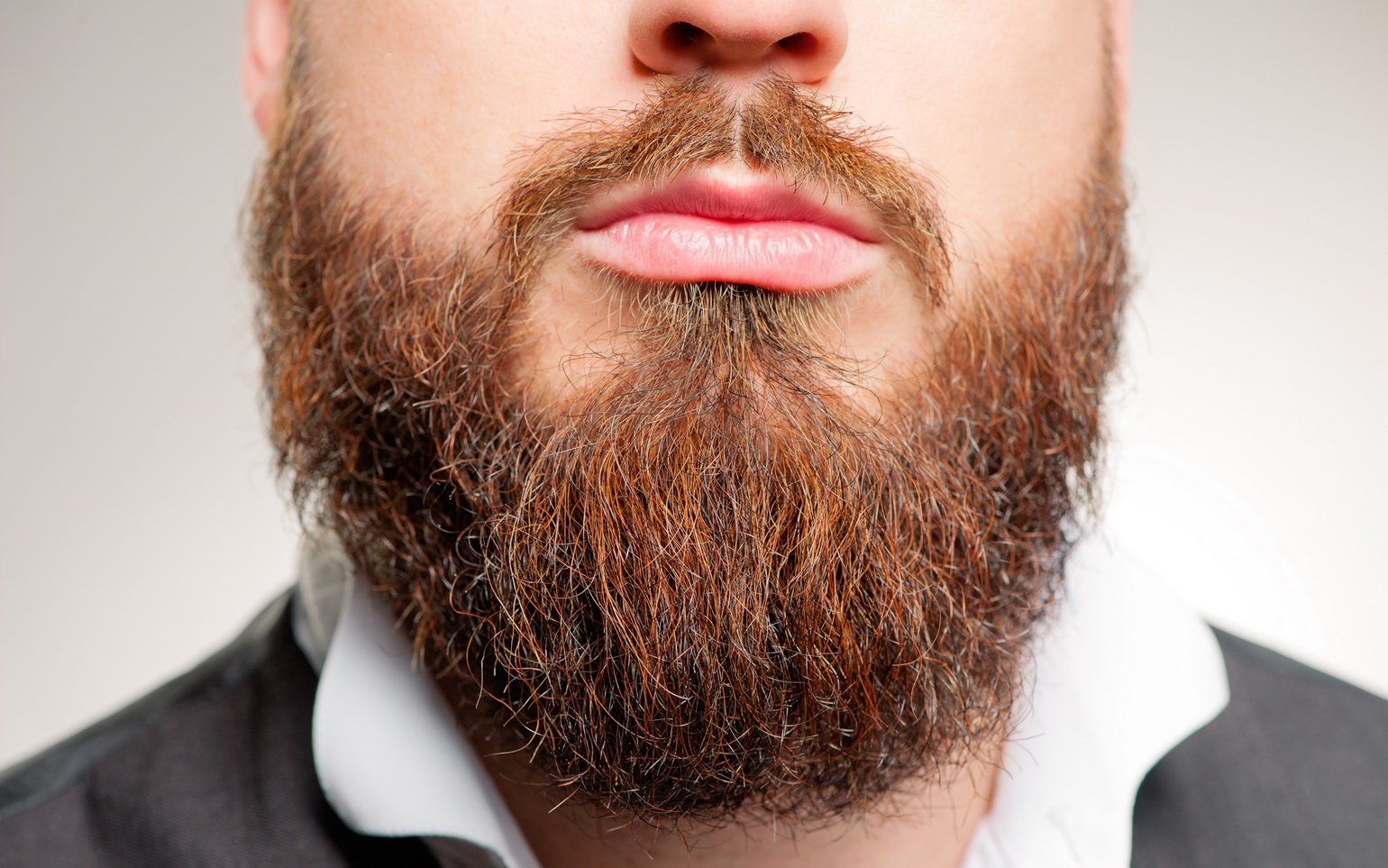 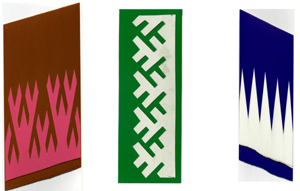 Мунця” – 
усы и борода
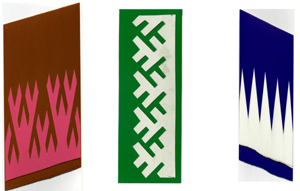 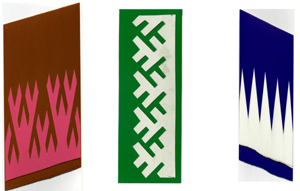 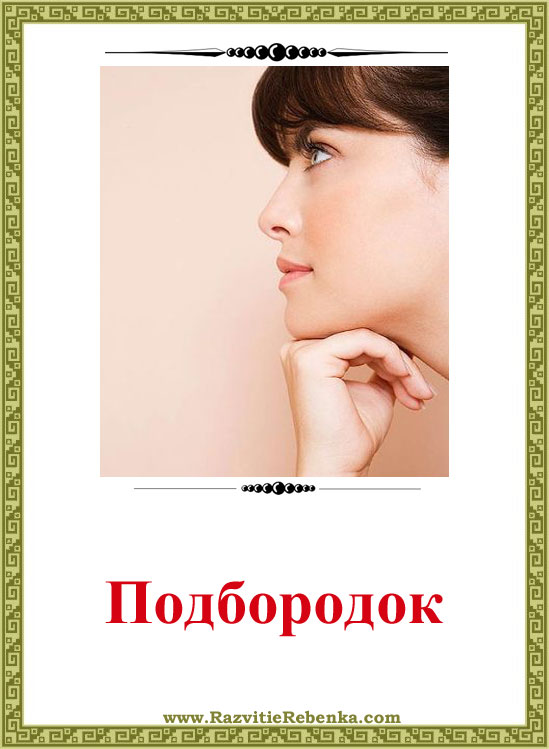 НяꜦу
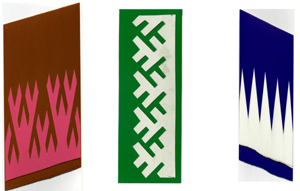 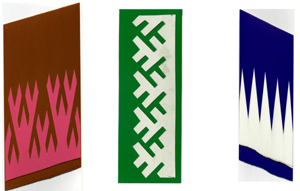 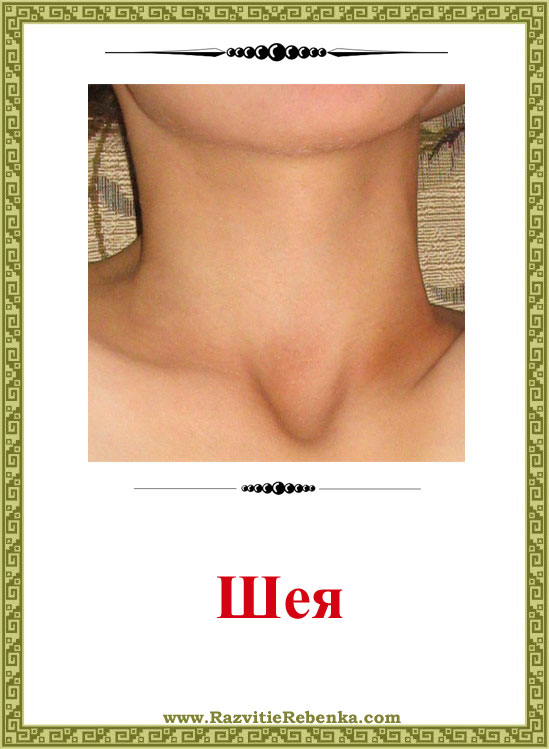 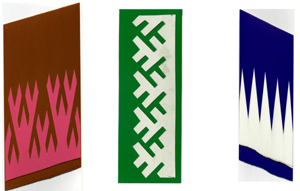 Ик
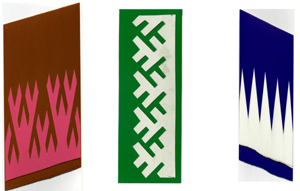 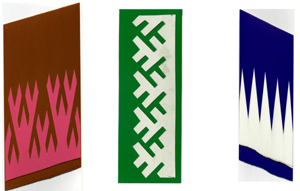 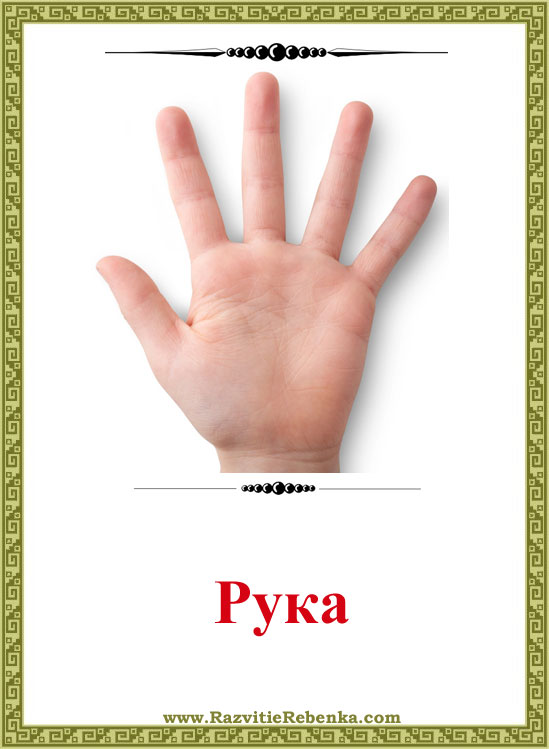 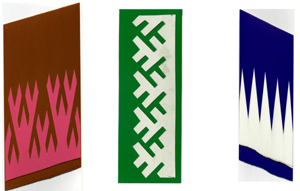 Уда
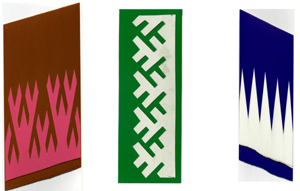 Уда’ тарка” – пальцы
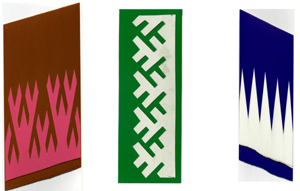 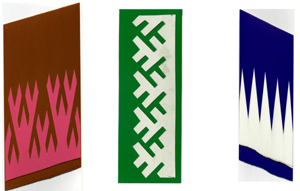 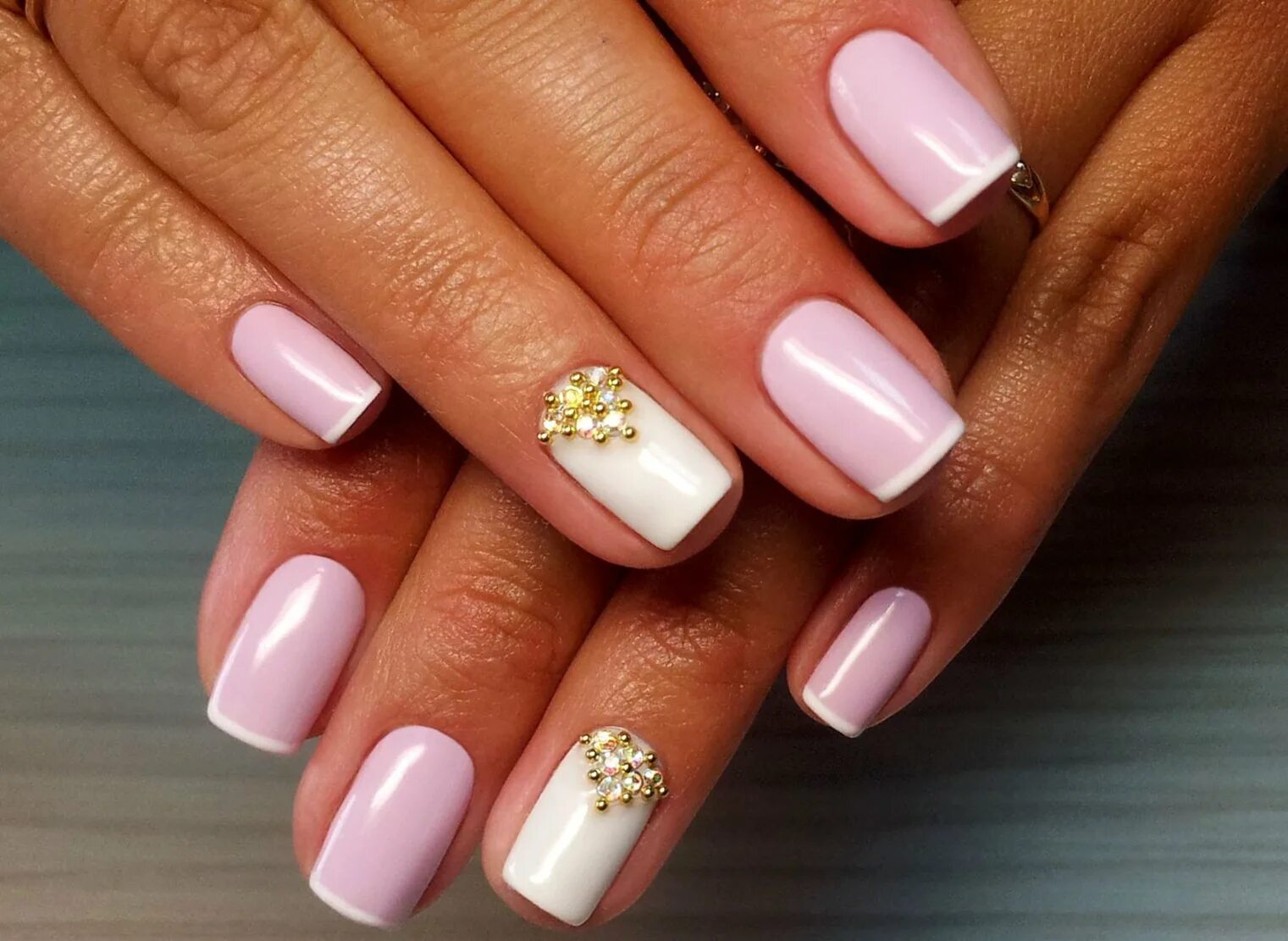 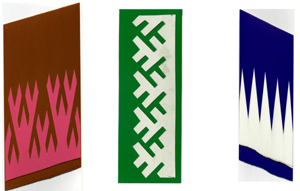 Хада” – ногти
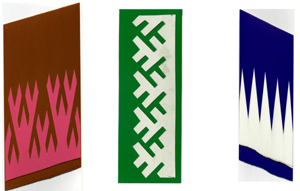 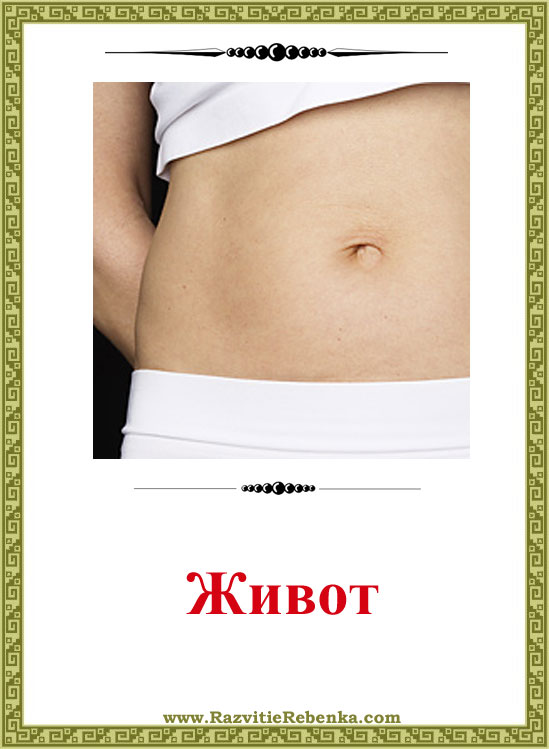 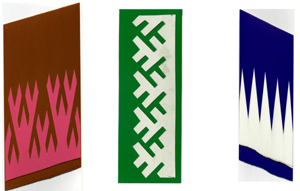 Нянко
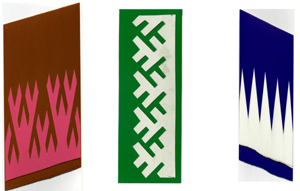 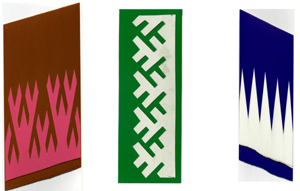 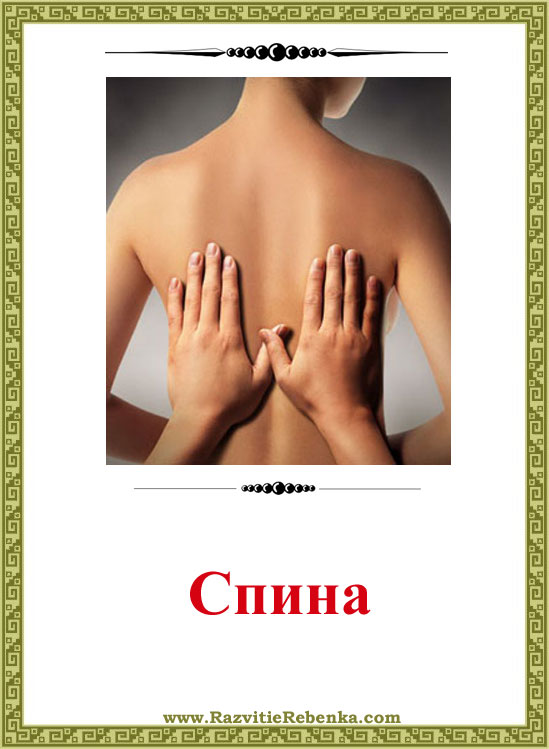 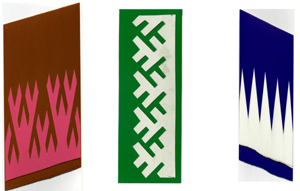 Маха
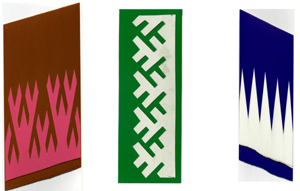 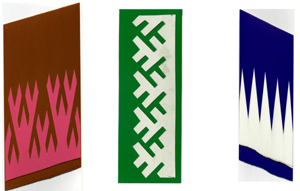 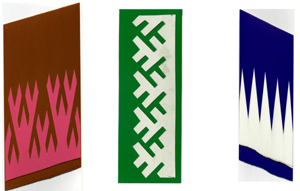 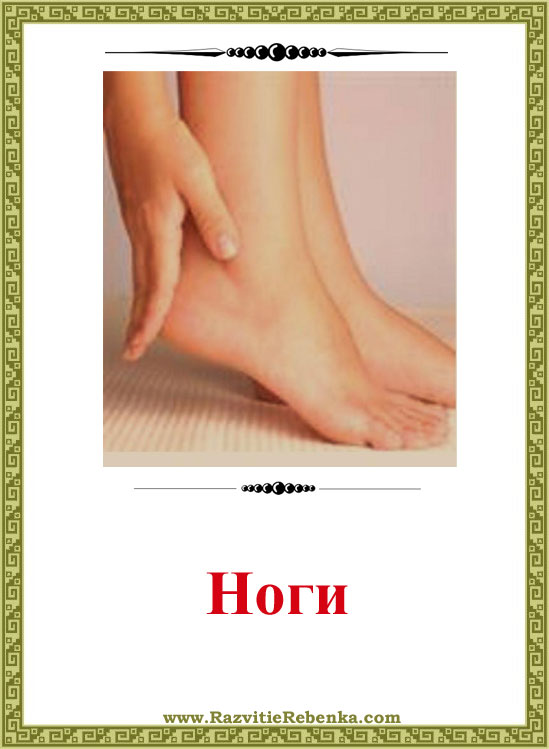 Э”
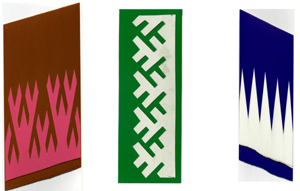 Э’ тарка” – пальцы ног
Э’ мур” – пятка
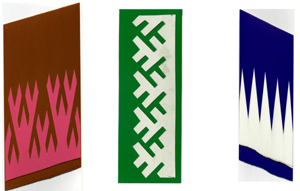 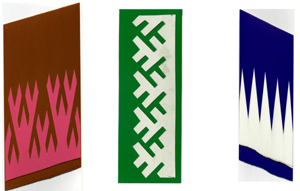 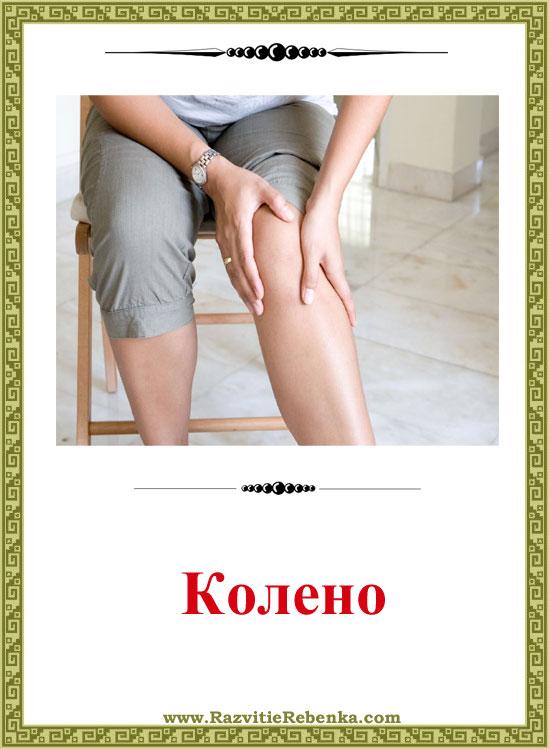 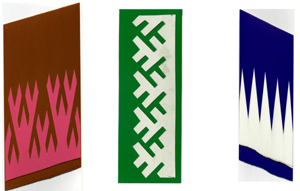 Пулы
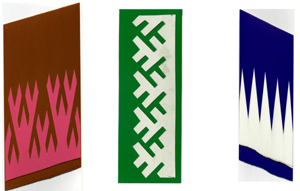 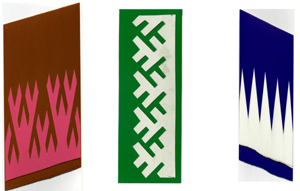 Арка вада!
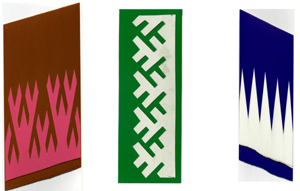 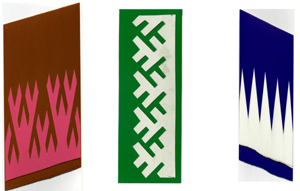 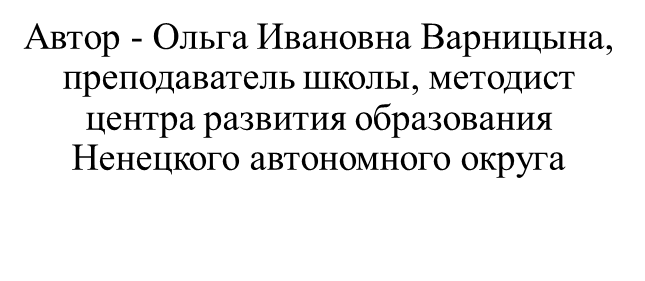